السلام عليكم و رحمة الله
أهلا و سهلا
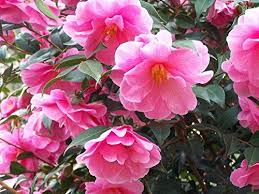 تعريف
الصف الثامن من الداخل
 مادة: اللغة العربية الاتصالية
الموضوع: الأخوة الإسلاية
الوقت: 40 دقيقة
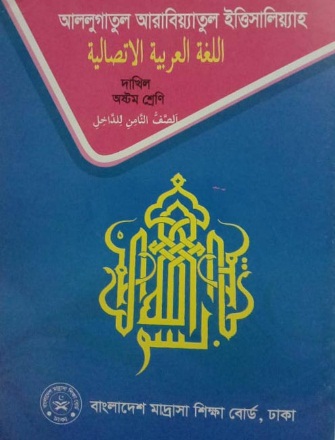 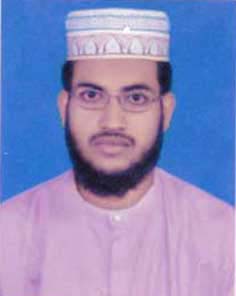 محمد طريق الإسلام
محاضر
مدرسة الصديقية الكامل بزينيده
زينيده
رقم المتجول: 01719974932
পরিচিতি
শিক্ষক পরিচিতি
	




 মোঃ তরিকুল ইসলাম
	      প্রভাষক
ঝিনাইদহ সিদ্দিকীয়া কামিল মাদ্রাসা, ঝিনাইদহ।
মোবাইল: 01719974932
পাঠপরিচিতি






শ্রেনিঃ দাখিল ৮ম শ্রেণি 
বিষয়ঃ আরবি ১ম পত্র
অধ্যায়: সপ্তদশ পাঠ 
সময়: ৪০ মিনিট
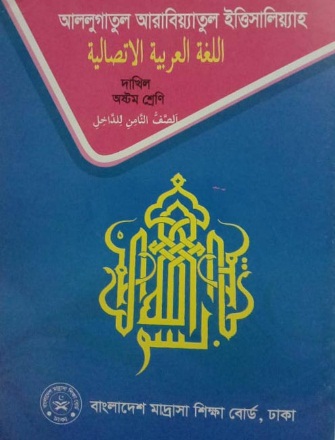 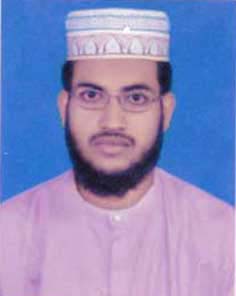 الأخوة الإسلاية
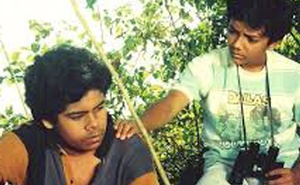 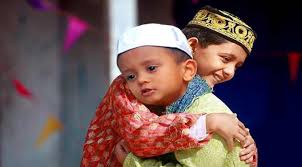 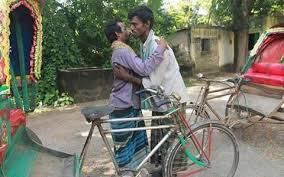 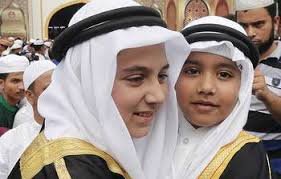 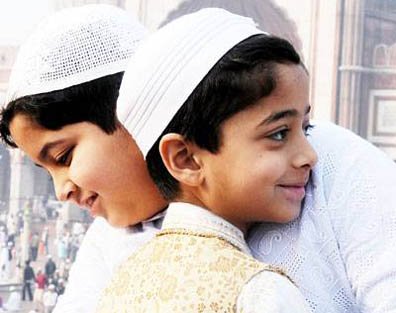 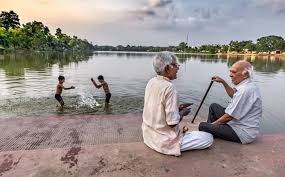 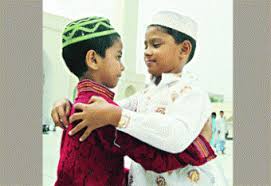 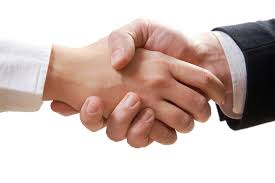 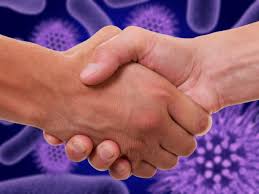 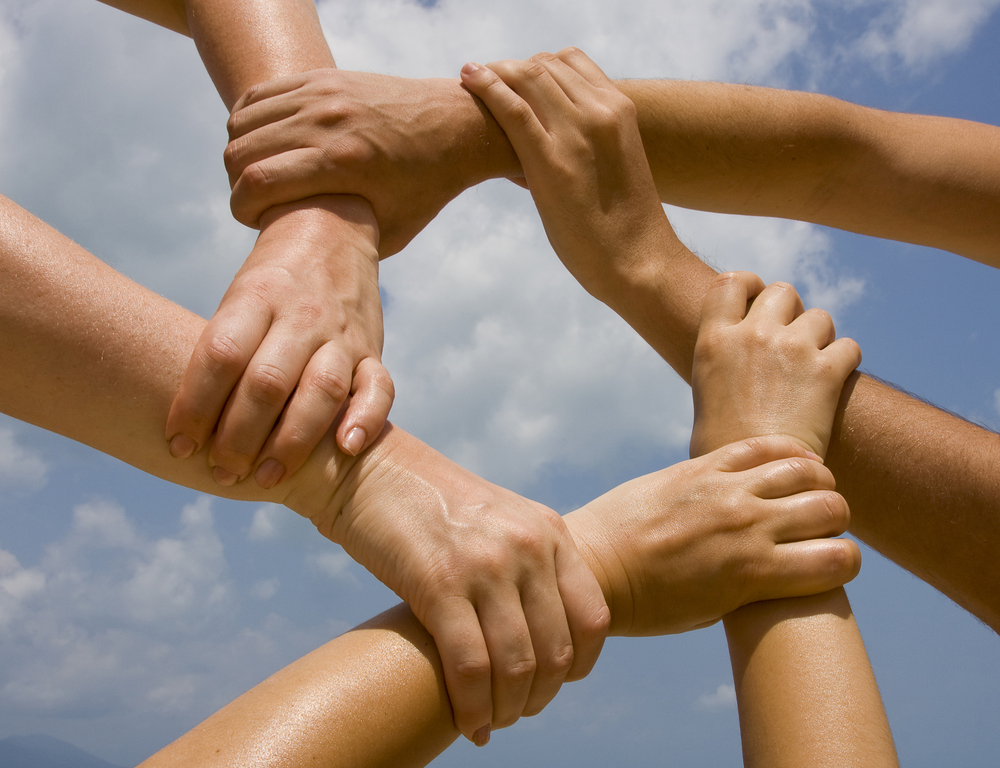 نتائج التعلم
يعلم الطلاب بعد نهاية هذا الدرس .......
 ماذا يعمل أبناء بلاد الإسلام؟
هل يفرق بين بلاد الإسلام؟
ماذا يجب علي المسلمين؟
ما هو أسس التفاضل بين أبناء الإسلام؟
ما هي شعار وحدة المسلمين؟
القراءة التوجيهية
أقرأ المقالة\القصة على الطلاب كقراءة توجيهية
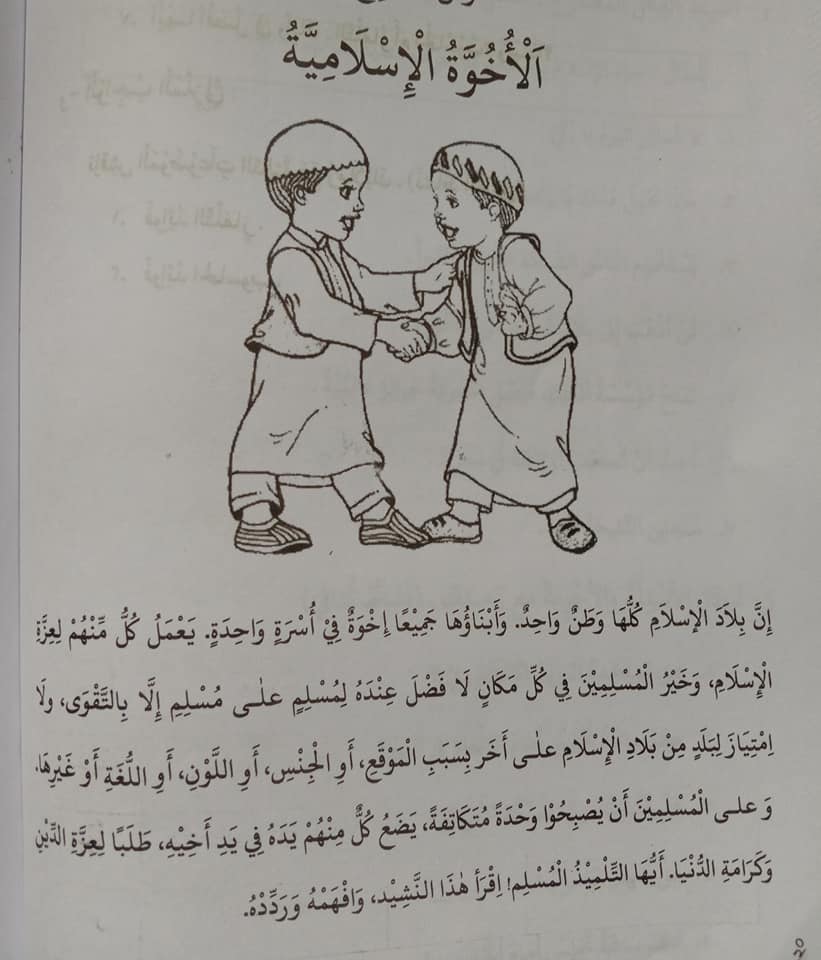 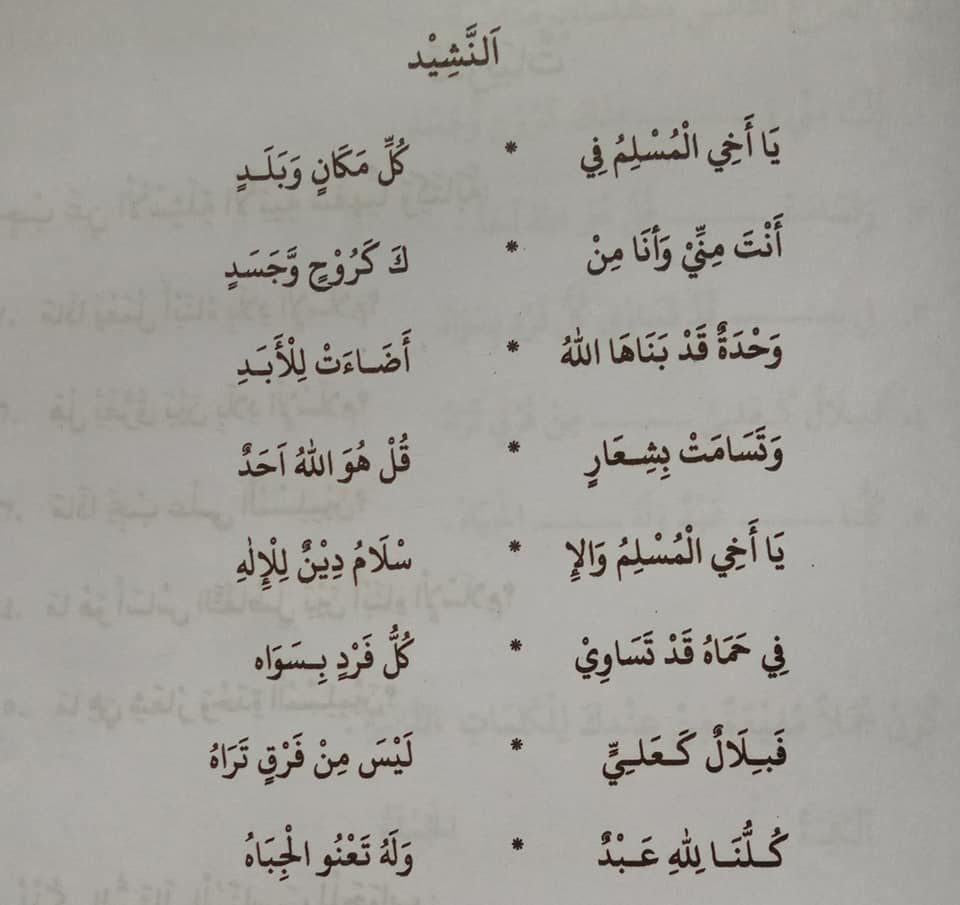 القراءة الجهرية(العمل الانفرادي)
أمر الطلاب لقراءة القصة جهرا.
القراءة الصامتة(العمل الانفرادي)
أمر الطلاب لقراءة القصة صامتين. وأمرهم
لوضع الخط تحت الكلمات الجديدة بالرصاص
بيان معاني الكلمات الجديدة(العمل الجماعي)
أقسم الطلاب إلى ثماني مجموعات. أمرهم لاستخراج الكلمات الجديدة عند الجميع في المجموع بعد المناقشة بينهم.
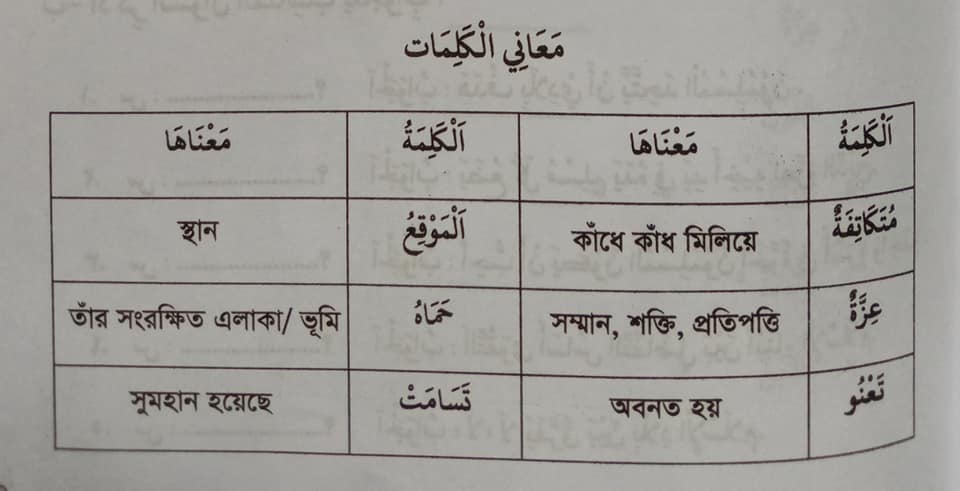 التقييم
.  اِمْلَأِ الْفَرَاغَ بِالْكَلِمَاتِ الْمُنَاسِبَةِ:
1- أنت مني و ..............منك كروح وجسد-
2-وتسامت.............قل هو الله أحد-
3- في..............قد تساوى كل فرد بسواء-
4-فبلال كعلي ..............من فرد تراه-
5- كلنا..............عبد و له ..............الجباه-
الواجب المنزلي
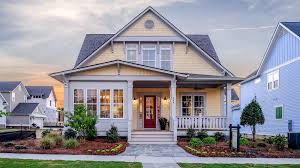 كون جملا مفيدة من عندك للكلمات التالية:
عزة- اللون- اللغة- وحدة- الدين-
شكرا للجميع
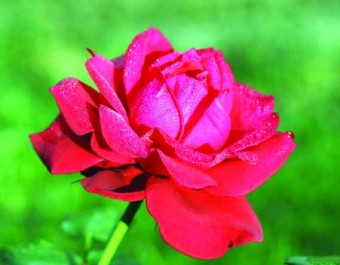